UNIVERSIDAD MILITAR NUEVA GRANADA

VICERRECTORÍA ACADÉMICA

CENTRO DE ORIENTACIÓN, ACOMPAÑAMIENTO Y SEGUIMIENTO ESTUDIANTIL (COASE)
ESTA INFORMACIÓN ES PARA 
USTED QUE ES ASPIRANTE A LA UMNG…
SERVICIO DE APLICACIÓN DE PRUEBAS  DE ORIENTACIÓN PROFESIONAL
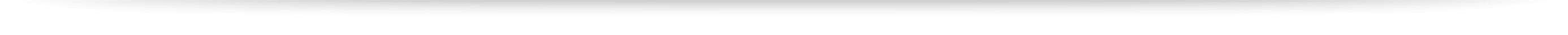 Si usted quiere estudiar en la Universidad Militar Nueva Granada y no está seguro/a de la carrera a escoger, para ser un profesional idóneo en el futuro.

El Centro de Orientación y Acompañamiento, ofrece el servicio de aplicación de pruebas psicotécnicas de orientación profesional, las cuales facilitan la escogencia de un programa académico adecuado a sus intereses, gusto, habilidades y competencias.
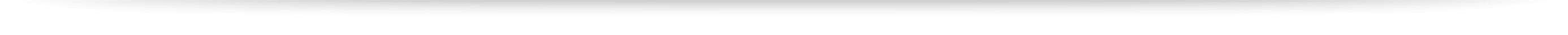 Estas pruebas evitan que usted como estudiante cambie o abandone un programa académico por falta de habilidades o competencias en el mismo o porque no tiene claridad sobre su verdadera vocación.

La falta de una buena elección afecta la satisfacción personal y profesional, el proyecto de vida y genera más costos económicos a corto y mediano plazo.

Algunas de las pruebas que se aplican en el COASE para la orientación profesional son:
IPP-R  (Intereses y Preferencias Profesionales)
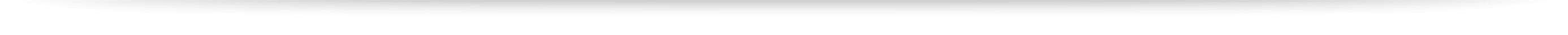 Finalidad/objetivo de la evaluación. 
Apreciación de los intereses de los sujetos en 15 campos profesionales teniendo en cuenta las profesiones más representativas de cada campo.

Aporta además información sobre el conocimiento que tienen los aspirantes acerca de las profesiones y tareas existentes.
Descripción  
El cuestionario IPP-R consta de 180 preguntas con cuatro alternativas: 
		A. Me gusta.
		B. Me es indiferente o tengo dudas.
		C. No me gusta.
		D. No conozco la actividad o profesión.

Las preguntas del cuestionario se dividen en 15 campos profesionales. De cada campo hay 12 ítems.

Cada campo profesional se divide en tareas y actividades, y en profesiones. 6 ítems de actividades o tareas y 6 de profesiones.
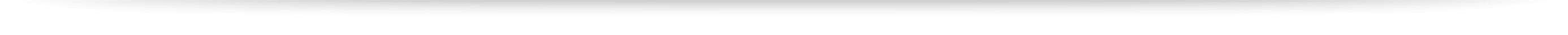 16 PF-5
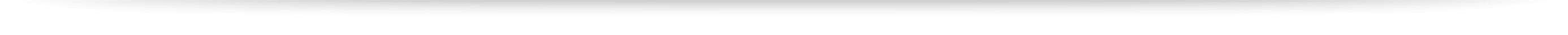 El 16PF-5 es uno de los cuestionarios de personalidad más utilizados desde diferentes ramas de la Psicología, este instrumento se ha utilizado en diversas situaciones de evaluación en las que obtener un perfil de personalidad del sujeto sea necesario. 

La aplicación puede ser individual o colectiva con una duración de entre 40 y 45 minutos. 

El 16 PF-5 esta compuesto por 185 preguntas con tres posibles respuestas, los resultados arrojados por el cuestionario se resumen en cinco dimensiones globales de la personalidad y en 16 escalas primarias.
16 PF-APQ
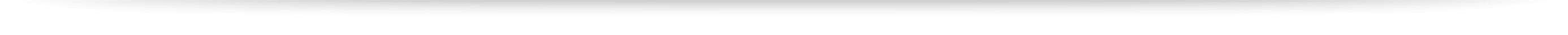 El 16PF-APQ tiene como finalidad la apreciación de 16 rasgos o escalas primarias, cinco dimensiones globales de la personalidad, tres medidas de estilos  de respuesta, seis preferencias   ocupacionales y algunas escalas de tipo clínico, el ámbito de aplicación va desde jóvenes de 12 años hasta los 19. 

El tiempo estimado de duración es entre 45 a 60 minutos, el cuestionario esta compuesto por 200 preguntas, con tres posibles opciones de respuesta
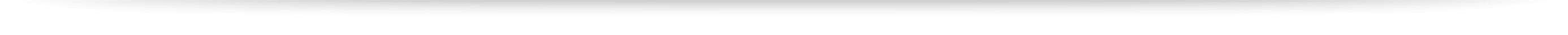 El proceso de orientación profesional es totalmente gratuito para aspirantes y estudiantes de la UMNG.

Los resultados se entregan por escrito una semana después de la aplicación de las pruebas y ese mismo día se realiza la retroalimentación de las mismas.
G R A C I A S